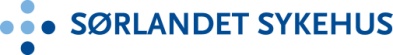 Tilbake
Henvisning fra lege
Poliklinisk vurdering hos lege (AFR)
Behandling
Oppfølging
Livsstilsendring som forberedelse til kirurgi
Individuell poliklinisk oppfølging
Livsstilsendring (3 mnd behandling)